Applied Mechanism Design For Social Good
John P Dickerson
Lecture #17 – 3/29/2018

CMSC828M
Tuesdays & Thursdays
9:30am – 10:45am
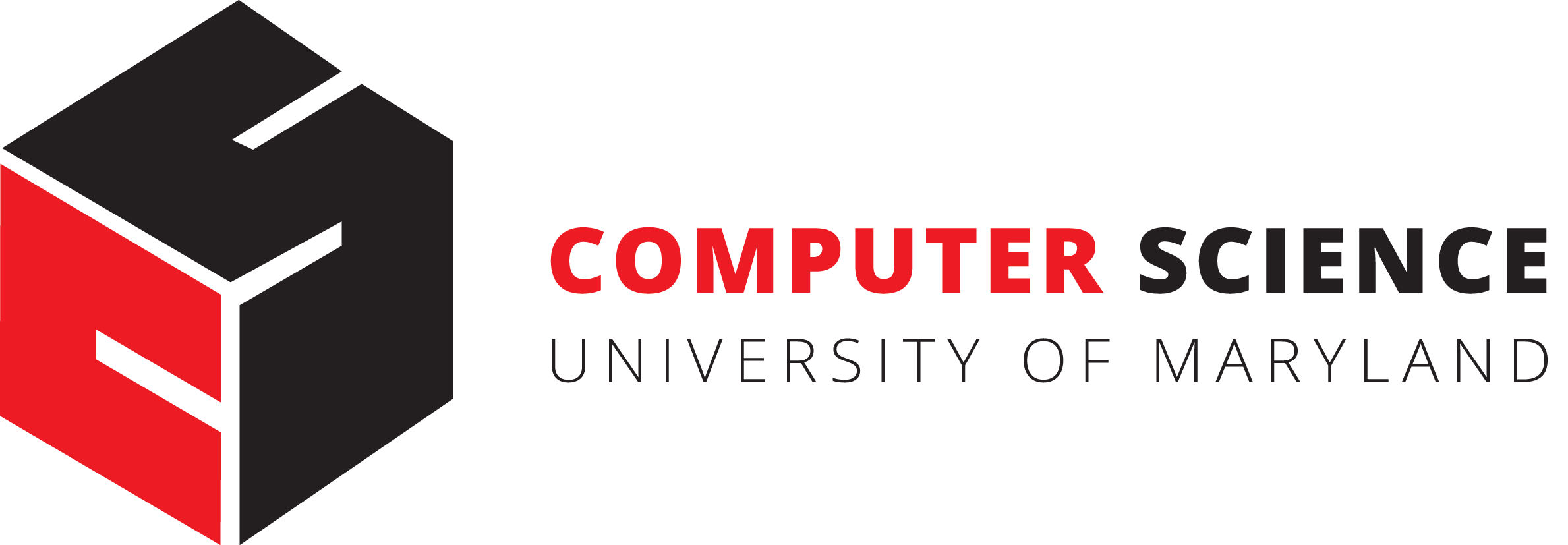 This class:Combinatorial Assignment Problems & Course MatchPart I: John DickersonPart II: Janit Anjaria
2
Thanks to: John Kubiatowicz (JK)
Recall: DRF
Proportional demands (a.k.a. Leontief preferences)

Dominant resource: resource the agent has the biggest share of out of all resources available:
16 CPUs, 10 GB available, user allocated 4 CPUs, 8 GB
Dominant resource is GB, because 4/16 CPU < 8/10 GPU
Dominant share: fraction of dominant resource allocated
Above, dominant share is 8/10 = 80%
DRF: application of max-min fairness to dominant shares
Equalize the dominant share amongst agents
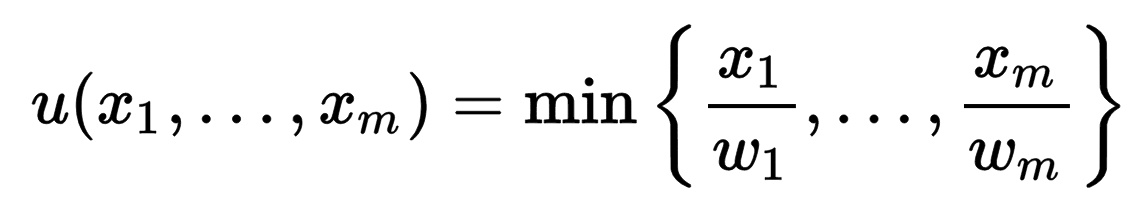 3
Static DRF Mechanism
Dominant Resource Fairness = equalize largest shares                                                     (a.k.a. dominant shares)
Total
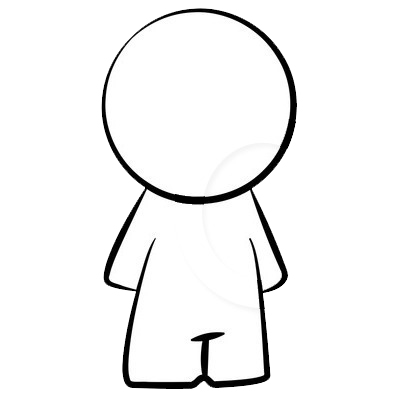 2
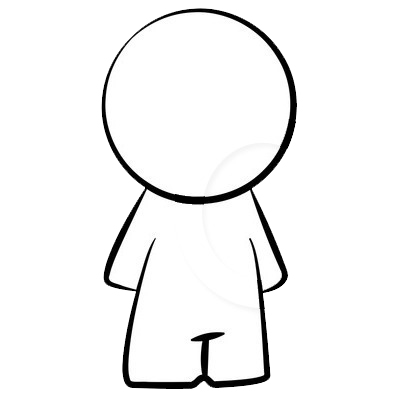 1
4
NS
Alternative: Make a market
Competitive Equilibrium from Equal Incomes (CEEI):
Agents report their preferences over sets of items 
Give agents an equal budget of funny money
Computer finds prices that clear the market
That is, prices such that when each agent chooses its most favored set that it can afford, the market clears
Assign all resources to agents based on their demands and these computed prices
5
CEEI Example: Divisible Resources
Supply: {1 cake, 1 doughnut} 
Two agents, both with $1 (funny money), capacity of 1
A: cake = 1/2, doughnut = 1
B: cake = 1/4, doughnut = 1

Market clearing prices: cake = $2/5, doughnut = $8/5
A wants to max	1/2c + 1d  		s.t.	c + d < 1			pcc + ppd <= 1
B wants to max	1/4c + 1d  		s.t.	c + d < 1			pcc + ppd <= 1
??????????
Max: ½ cake, ½ doughnut
Max: ½ cake, ½ doughnut(and many others – clearinghouse chooses!)
6
CEEI Properties
Envy-free    ????????
Yes!  Given the prices, you bought the best bundle you could afford
If you envy somebody else’s bundle, you could’ve purchased it!
Pareto-efficient    ????????
Yes!  Market is cleared  taking a Pareto step involves taking a resource from one agent and giving it to somebody new … but this lowers their utility by above
Strategy proof    ????????
No!  Intuition: CEEI clears the market  can game the system by requesting more underutilized resources
7
DRF vs CEEI
A1: <1 CPU, 4 GB>  A2: <3 CPU, 1 GB>
DRF more fair, CEEI better utilization









A1: <1 CPU, 4 GB>  A2: <3 CPU, 2 GB>
A2 increased her share of both CPU and memory
Competitive Equilibrium from Equal Incomes
Dominant Resource Fairness
Dominant  Resource Fairness
Competitive Equilibrium from Equal Incomes
100%
100%
100%
100%
66%
66%
user 1
80%
91%
50%
50%
50%
50%
user 2
66%
66%
60%
55%
0%
0%
0%
0%
CPU       RAM
CPU       RAM
CPU       RAM
CPU       RAM
JK
[Speaker Notes: Nash: .49948 u1:.5161 u2:0.9677   --]
CEEI for Indivisible items?
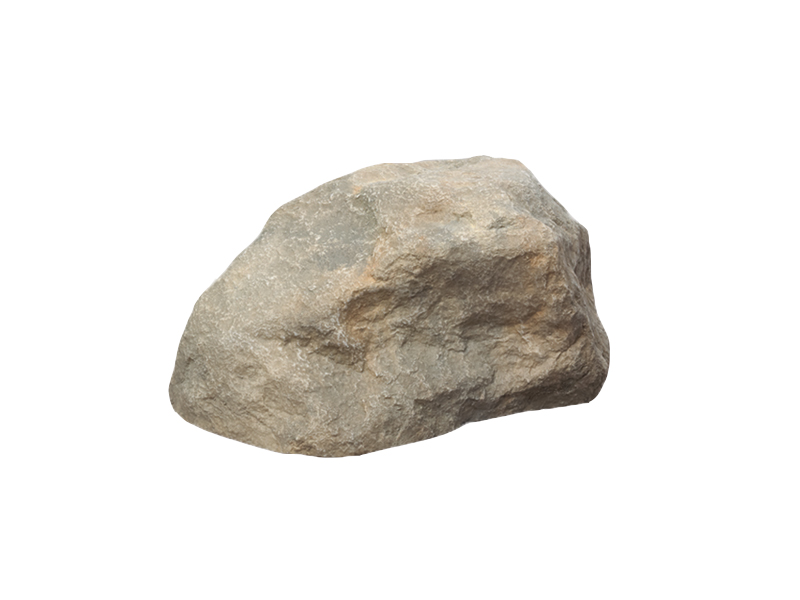 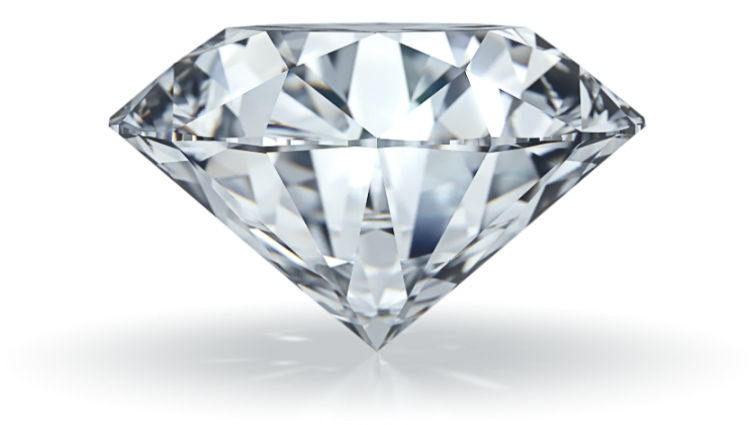 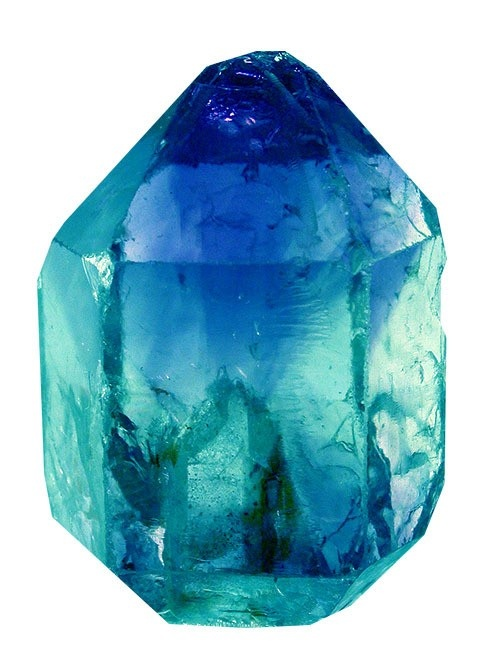 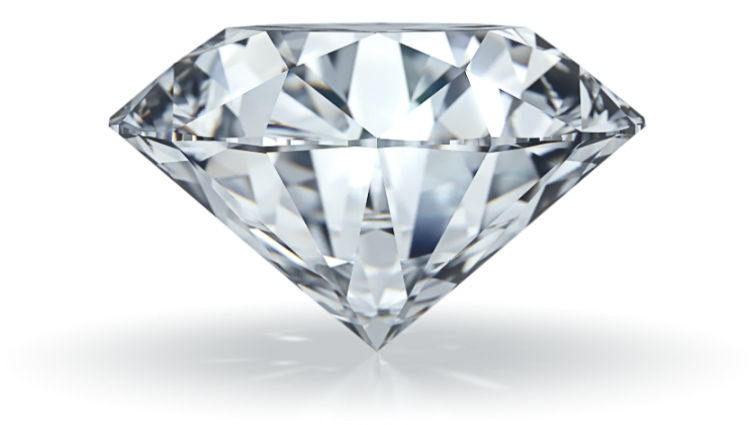 Two agents
Capacity: 2
Both agents will share the samepreference profile:

Market clearing prices      ????????
Don’t exist!  For any price, for any item, either both agents demand that item or both do not.
Small changes in price can cause big changes in demand
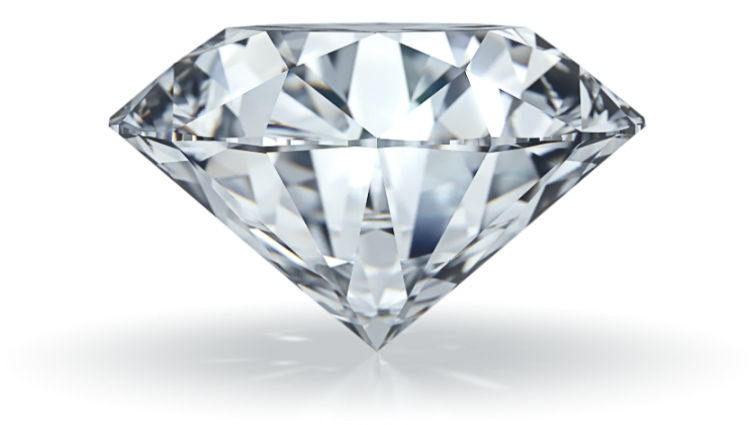 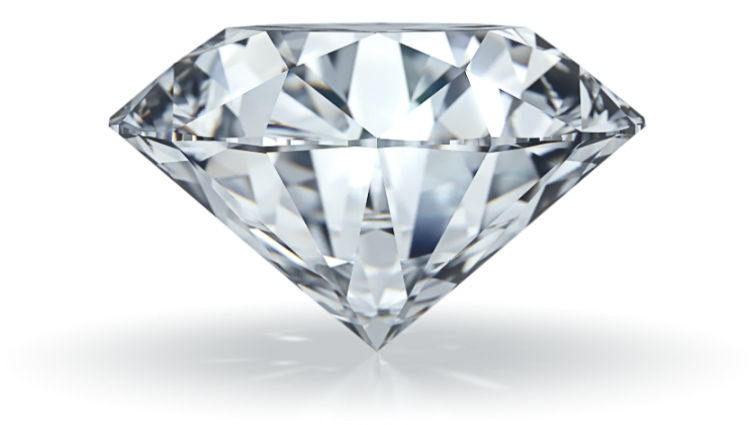 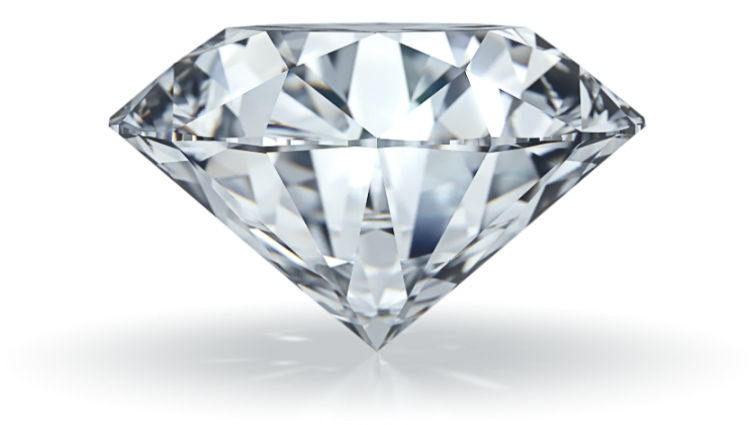 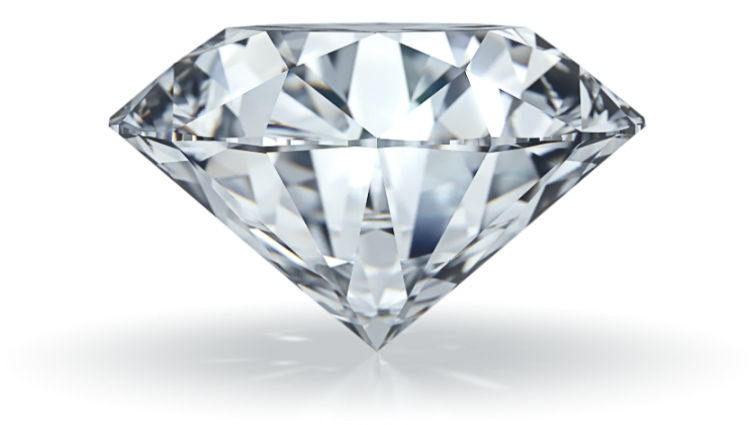 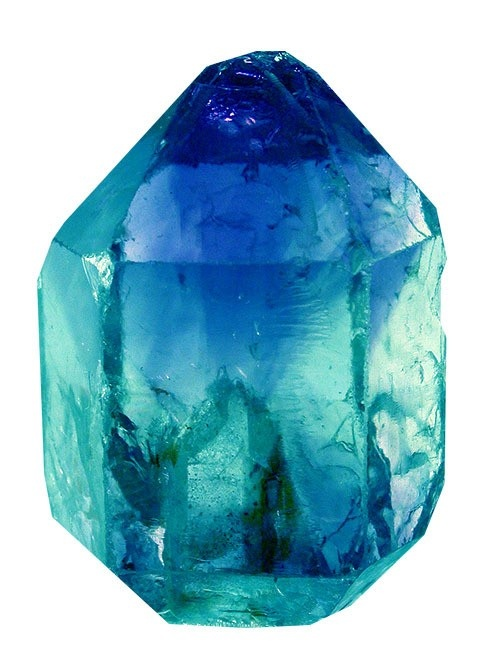 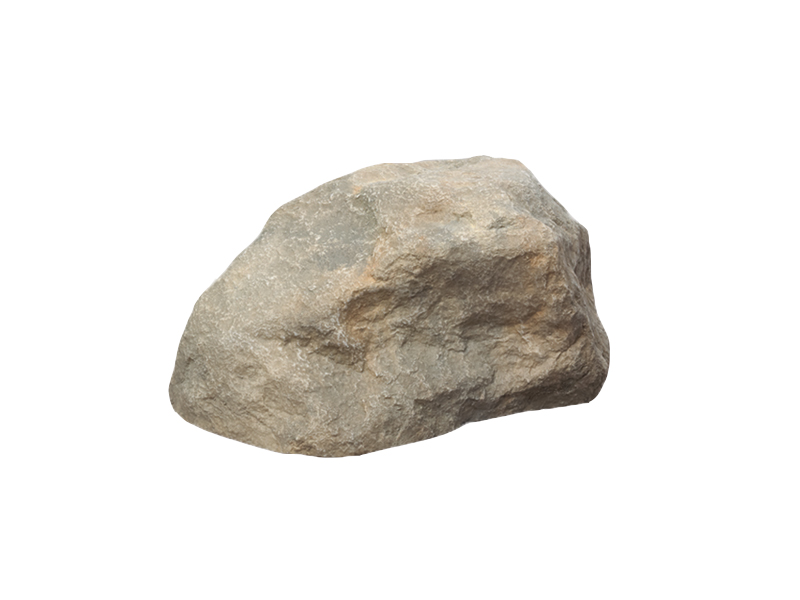 >
>
>
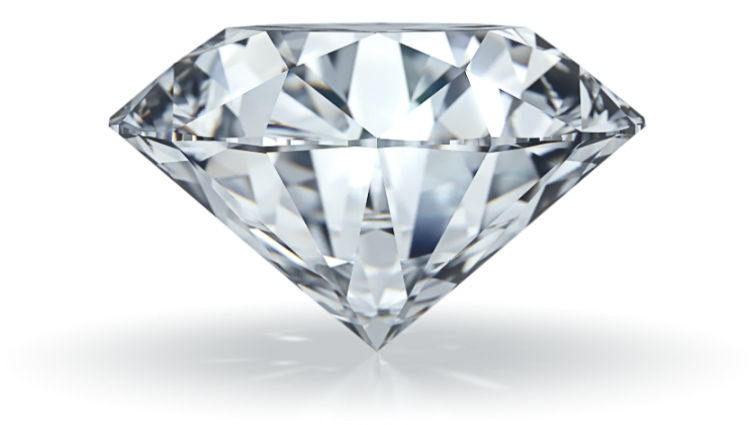 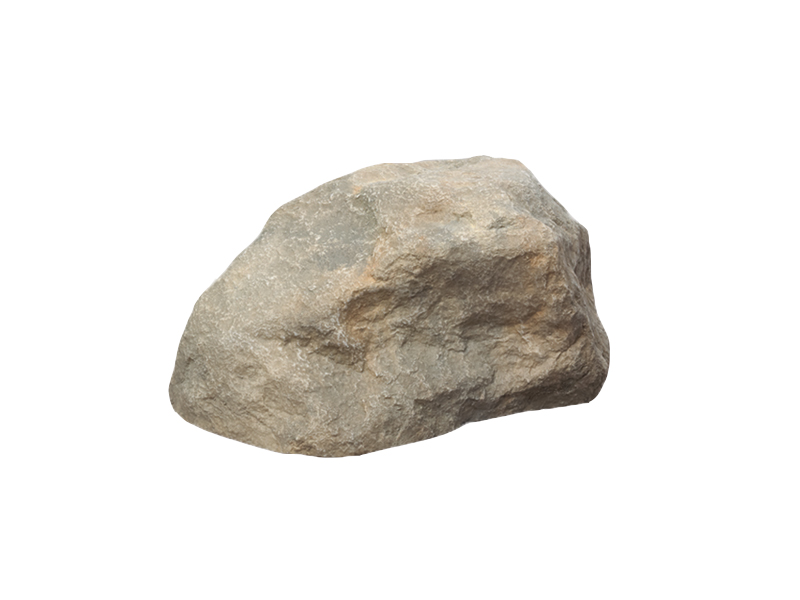 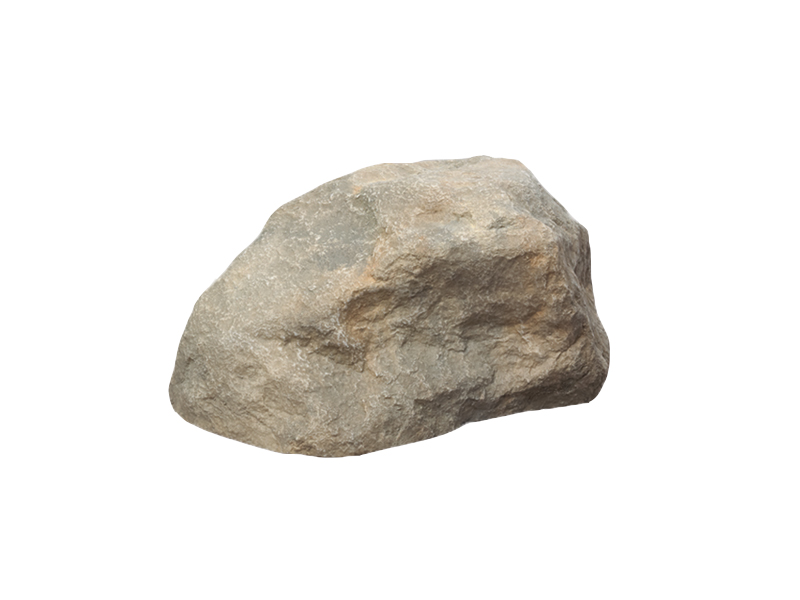 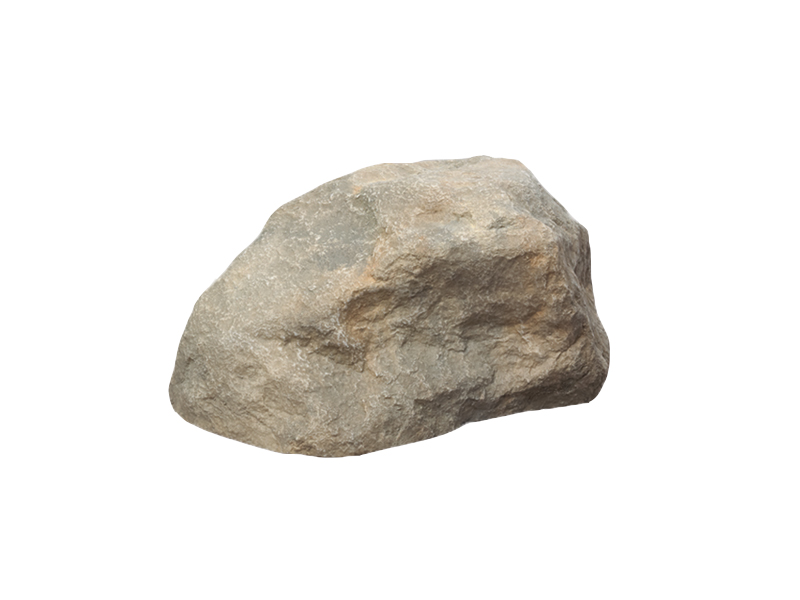 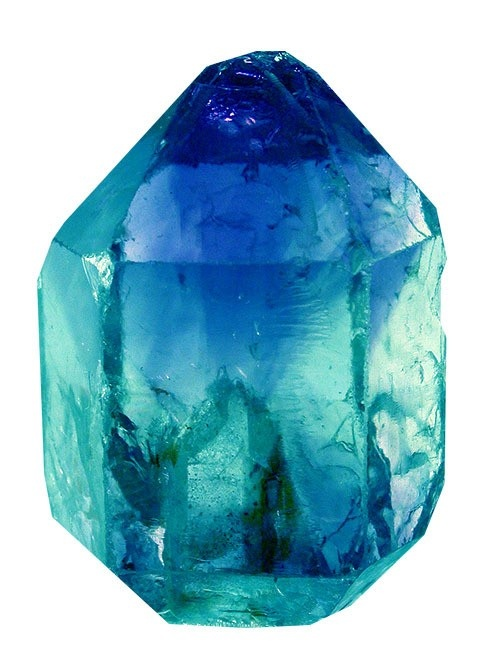 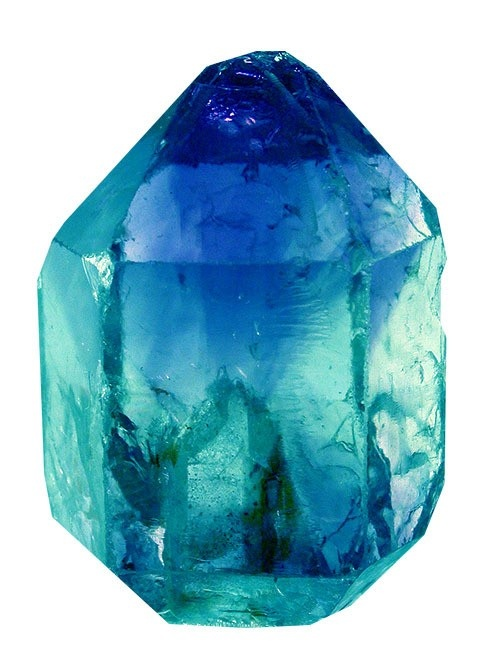 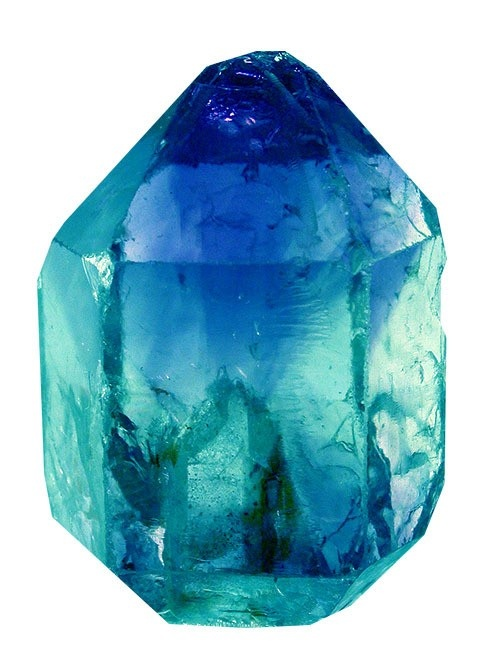 >
>
>
>
>
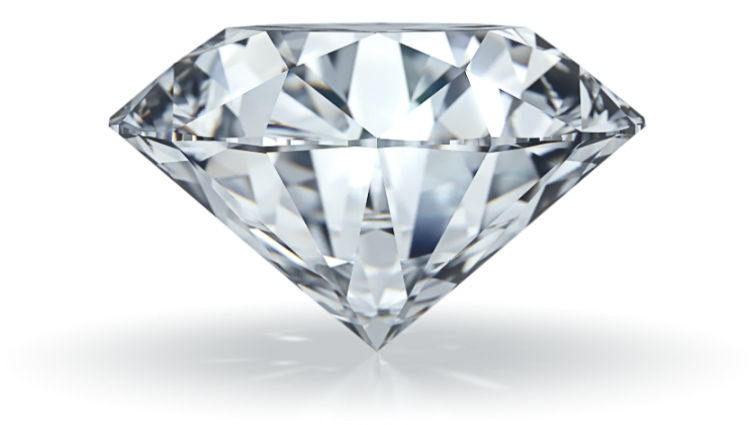 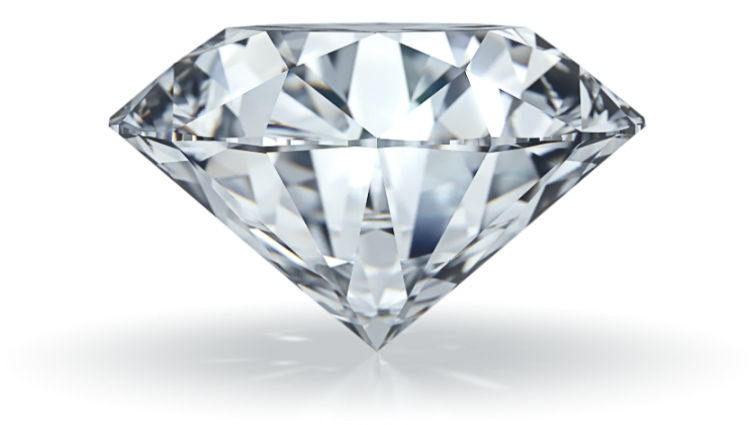 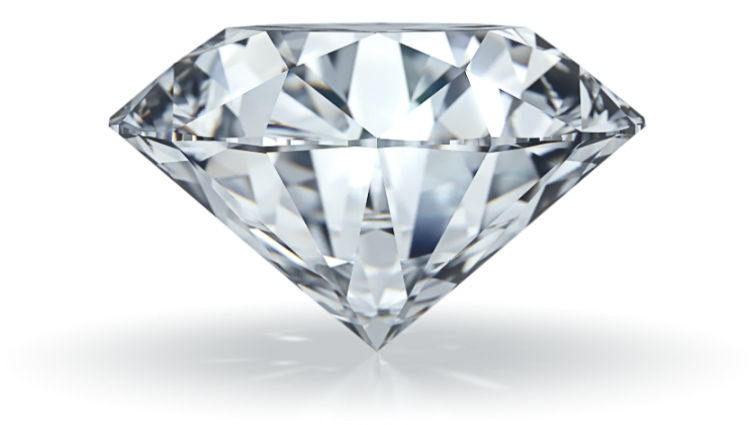 9
Approximate-CEEI
Can we tiebreak somehow?
Idea: give agents slightly different, but roughly equal budgets 
For each agent, draw budget from [1, 1 + B)
0 < B < min( 1/m, 1/(k-1) )        – k is capacity of agent
Note: if B = 0, this is just CEEI

Still “feels fair” – random winners and losers in the budget draw, and the playing ground is still roughly equal.
10
A-CEEI For Indivisible Items
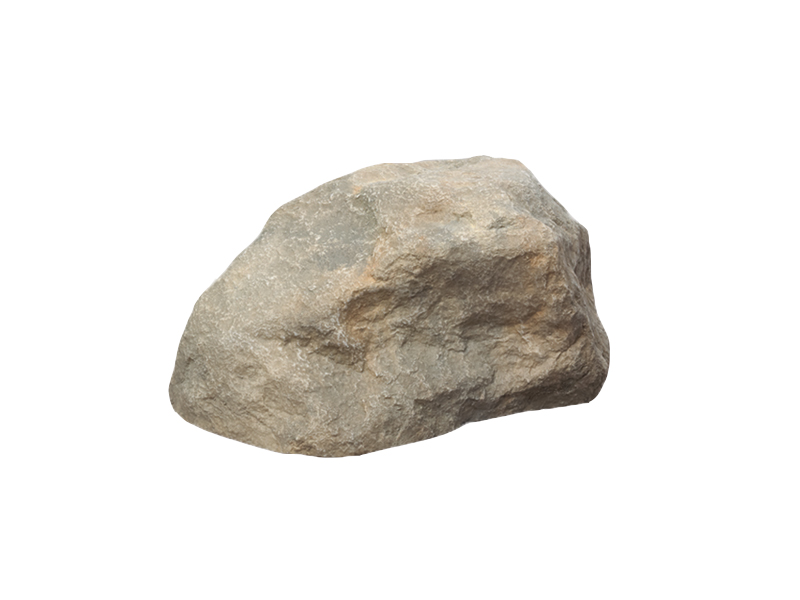 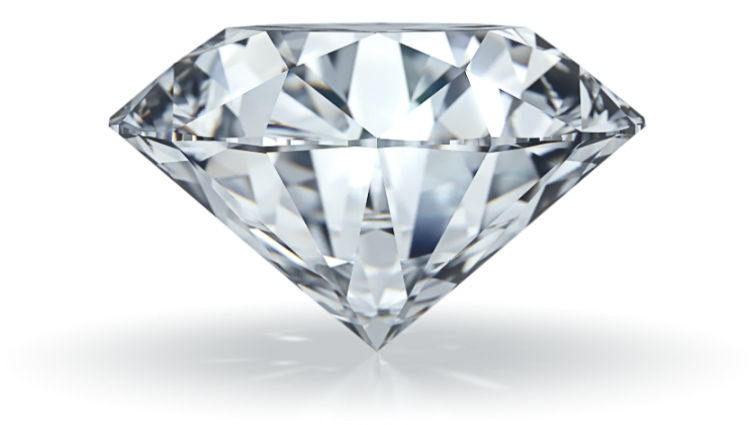 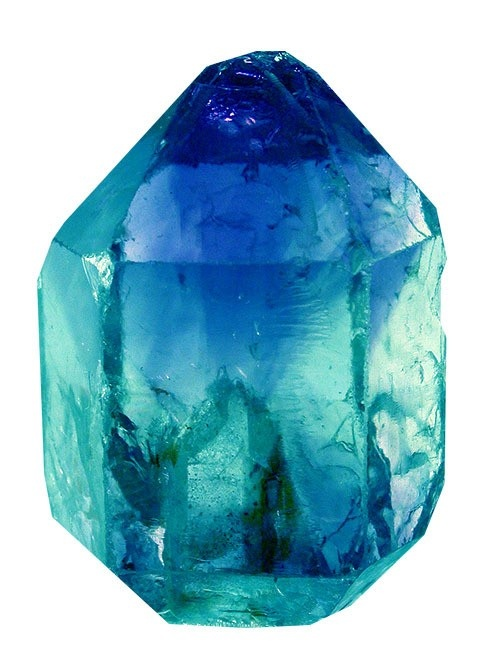 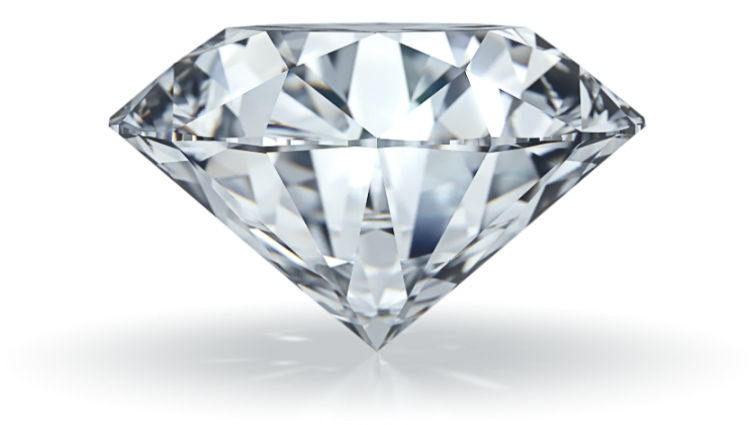 Two agents
Capacity: 2
Agent 1’s budget: $1.2
Agent 2’s budget: $1
Agent 1: 				Agent 2:
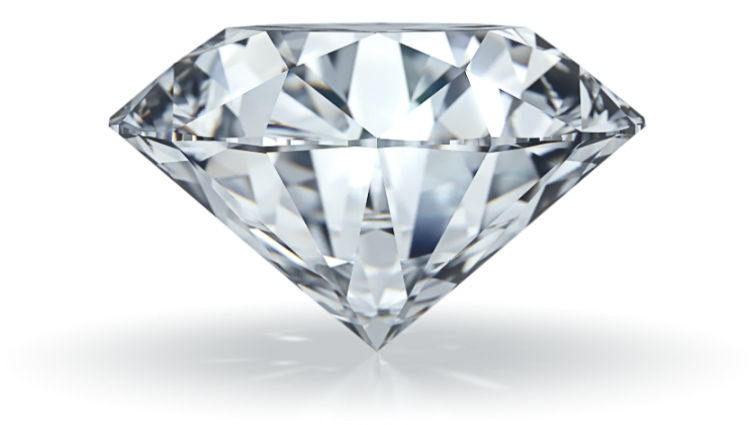 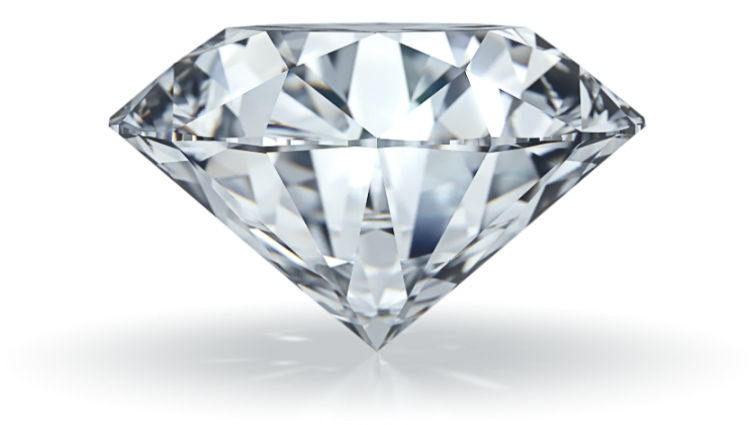 = $1.10
= $0.80
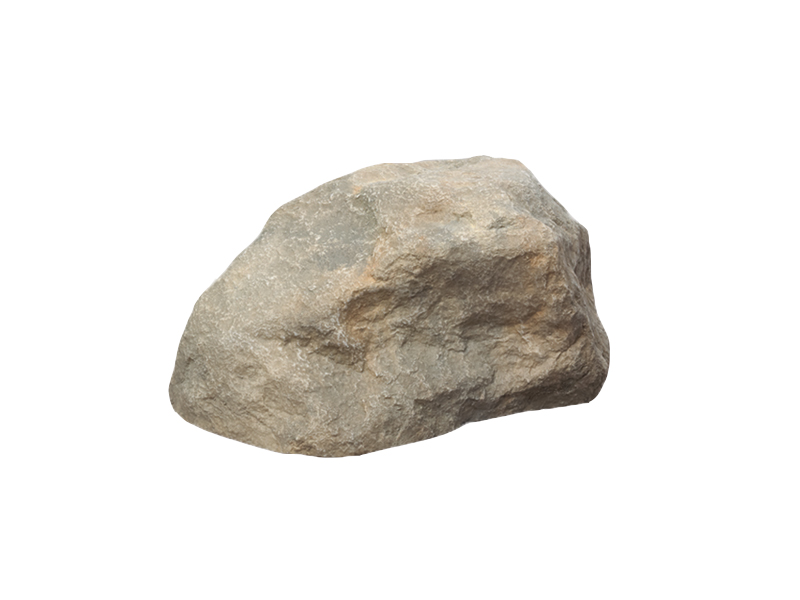 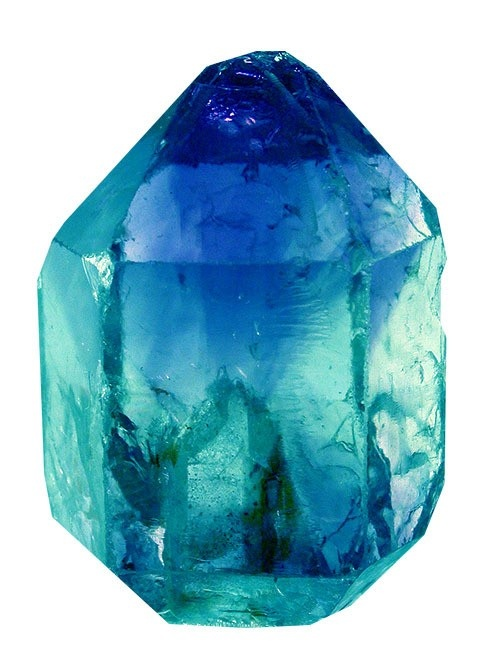 = $0.20
= $0.10
????????????
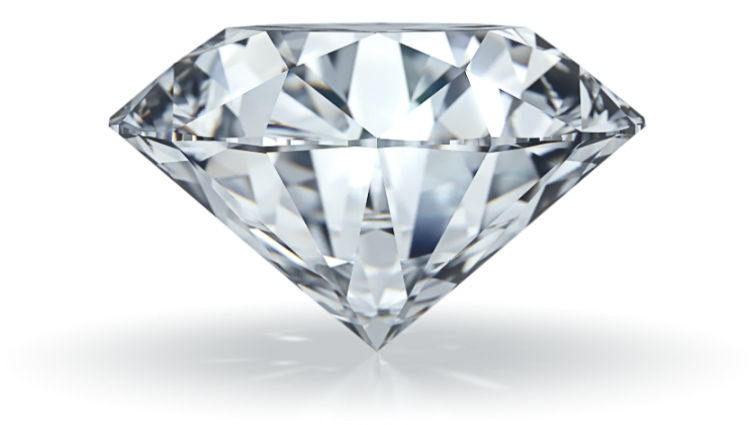 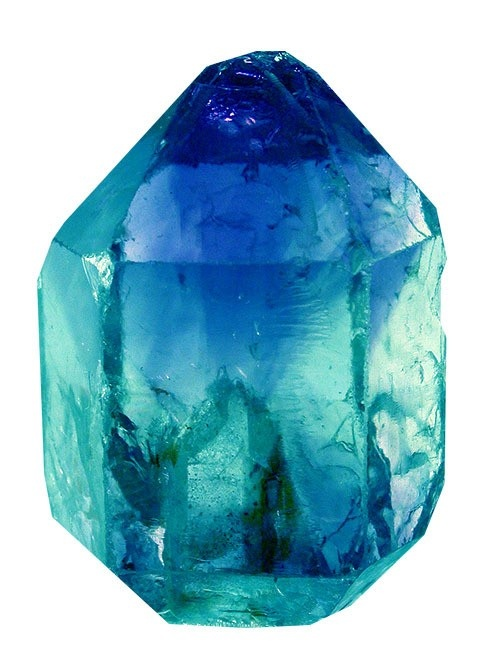 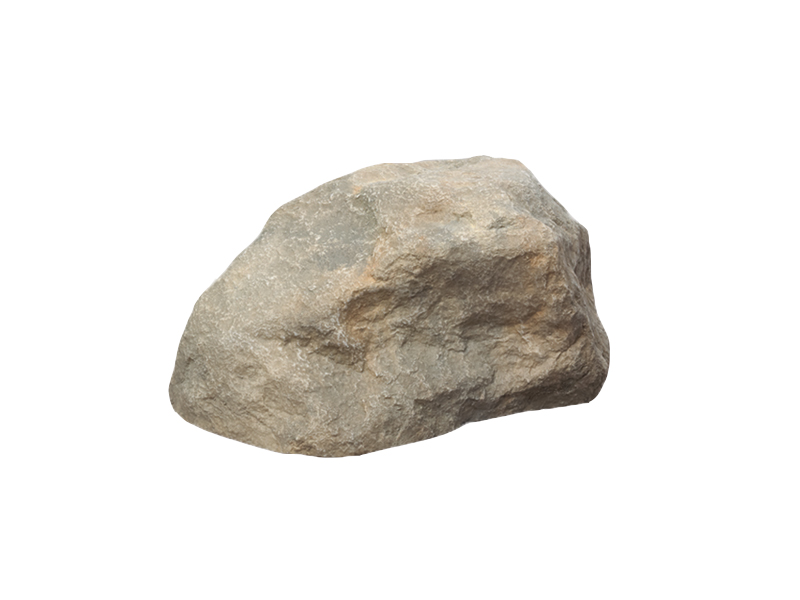 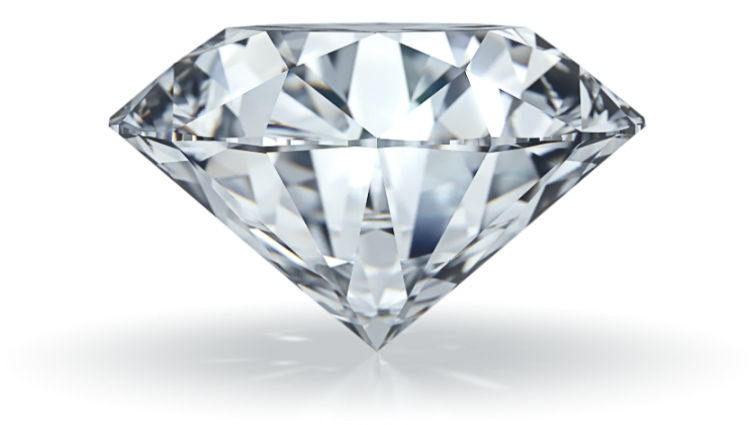 11
A-CEEI: Properties
Always exists if B > 0 (need unequal budgets) 
The market approximately clears:
There exist prices that clear the market to within an error of at most √k*m/2
Error does not depend on the number of participants  error goes to zero as a fraction of the underlying endowment 
Approximately strategy proof
“Strategy-proof in the large"
Bounded envy free
Very difficult to compute!
??????????????
12
Next Up:Course MatchPresenter: Janit Anjaria
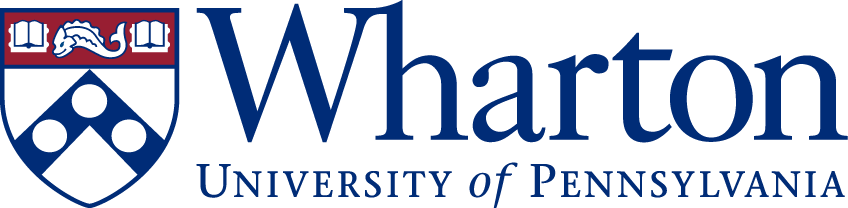 13
Next Class:Incentive Auctions & Spectrum Repacking
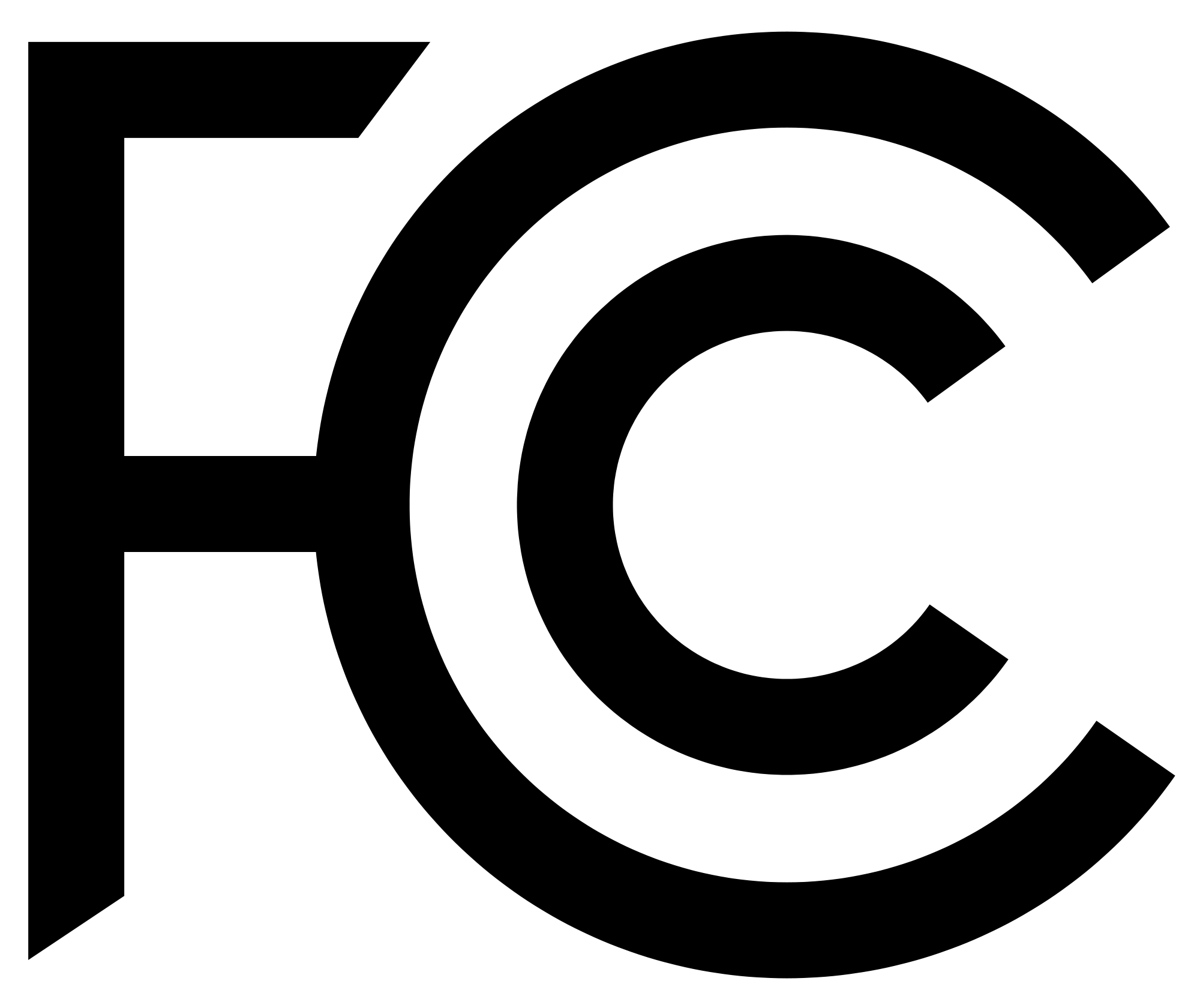 14